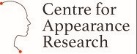 Mindfulness and distressed eating:
Evaluating the acceptability, feasibility and preliminary efficacy of two online mindful eating programmes
Presentation by
Christine
Ramsey-Wade
Senior Lecturer in Counselling Psychology
8/7/2021
Mindful Eating – Conscious Living™
Jan Chozen Bays – Zen nun and retired paediatrician, expert in childhood sexual abuse
Char Wilkins – social worker and mindfulness teacher/trainer
Served on the Board of Directors for The Centre for Mindful Eating in the US.
Mindful Eating - basis for protocol
Curriculum created 2011
Taught in US, Belgium, Iceland, Mexico, Spain, France, Germany, Brasil, etc.
8-week course, based on MBSR
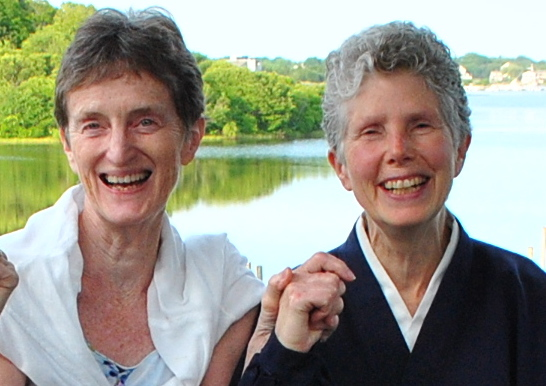 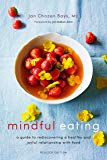 [Speaker Notes: Topics for Weekly Classes
What is Mindfulness? Why and how to apply it to eating
Slowing Down/Pausing and Hunger 	
Fullness and Satisfaction 	
Identifying Conditioned Patterns around Eating
Emotions and Body Awareness 	
Food and Mood 	
Craving
Working with Heart Hunger]
Aims and Objectives
Aims: 
To provide suggestions to protocol authors re UK manual
To guide mindful eating teachers as to best practice
To see whether bigger trials / further trained teachers are warranted

Research question:
Is ME-CL™ an acceptable, feasible and efficacious intervention for women in the UK?
[Speaker Notes: Is ME-CL™ an acceptable intervention for women in the UK?
Is a UK ME-CL™ treatment manual needed?  If so, what changes should be made to the existing protocol?
Is ME-CL™ feasible to deliver to groups of adult women in the UK?
Does ME-CL™ reduce disordered eating behaviour by reducing negative affect and increasing interoceptive awareness, as compared to both an internal and active controls?

Gender clear risk factor for disordered eating – so study limited to women – more likely to collect meaningful data within time permitted from homogeneous sample]
Stice’s dual pathway model
Pressure to be			 Dieting
	          thin

			        Body			 Disordered
			dissatisfaction			    eating

	   Thin-ideal			Negative
	internalisation			  affect



Dual-pathway model of bulimic pathology (Reproduced from Stice 2001)
[Speaker Notes: Why Stice over Fairburn – better consideration of social determinants of health behaviour
One issue – this is a model for the development of bulimic pathology – and ME-CL is not for clinical populations or bulimia specifically – lack of fit - ?]
Or maybe….?
Pressure to be			 Dieting
	          thin

			        Body	             	    	             Disordered
			dissatisfaction			 	   eating

	   Thin-ideal			Negative
	internalisation			  affect		      Lack of		        						 interoceptive
							    awareness


From Van Strien et al. 2005 and Ouwens et al. 2009
[Speaker Notes: However – the model is being developed by Dutch researchers into more of a model of disordered eating – how robust is this though?]
So then…
Pressure to be			 Dieting
	          thin

			        Body			Disordered         	
			dissatisfaction			    eating	 	

	   Thin-ideal			Negative
	internalisation			  affect		      Lack of		        						 interoceptive
							    awareness



					MINDFULNESS
[Speaker Notes: SRs show that mindfulness can reduce binge / emotional eating – but small effect sizes.  Cross sectional research shows that mindfulness neg associated w/ emotional / external eating behaviour
MB-EAT well tested – but designed for BE, not gen population – targets reducing food intake / calories – diet mentality
Independent variable – mindfulness skills
Dependent variables – neg affect, interoceptive awareness, disordered eating
Hypothesis: Mindfulness practice can reduce disordered eating thoughts and behaviours by improving affect and interoceptive awareness
Hypothesis is reasonable, given previous research into mechanisms of change in MBSR (i.e. increased mindfulness and reduced rumination led to reduced neg affect), and research linking mindfulness to increased interoceptive awareness
May produce a logic model to clarify intervention inputs / predicted mediators / predicted outcomes
Will model / map this research onto MB-EAT programme, to assist future reviewers]
Design
Phase 1 – Acceptability study - Completed
PI phase
3 focus groups – 12 participants
Data collection over 2 months
Relatively diverse sample – 33% BAME
9 hours of data transcribed


Phase 2 - Acceptability, Feasibility and Preliminary Efficacy trial
[Speaker Notes: Sensitivity to context
Focus groups held at different locations / times
£10 voucher reimbursement
All data coded inductively
Commitment and rigour
Reflexive TA with support of Nvivo
Produced 538 codes 
Constructed 4 themes and 2 sub-themes
Transparency and coherence
Excerpts from across the data set for each theme
Clear mapping from transcripts to themes]
It’s never just about eating
Phase 1 – Focus groups
The power and benefits of mindful eating
Mindful eating is hard
Mindful eating has to be delivered well
ME-CL™ is accessible to women in the UK
Mindful eating isn’t enough
[Speaker Notes: The power and benefits of mindful eating 

This theme speaks to the potential positive impacts of approaching eating more mindfully.  These were perceived to be wide-ranging by participants in all three focus groups. 

1.1 ME-CL is accessible to women in the UK 

This sub-theme of ‘the power and benefits of mindful eating’ directly addresses the first part of the primary research question of this project, and in the affirmative.  Thus, no need for a separate UK manual was indicated.

Mindful eating is hard 

The process of learning how to bring more mindful awareness to food and eating, while very powerful, can be very difficult. Practicalities, overwhelming, takes time

This theme has one sub-theme – ‘It’s never just about eating’ - which speaks to why this may be so difficult for some. 

2.1 It’s never just about eating 

Habitual eating behaviours can be moulded by many hands.  Eating practices are communicated across the generations within families.  Eating can be used to distract or soothe stress or difficult emotions.  And all of this takes place within a damaging societal context, as in the US, where there is a strong pressure to conform to a thin ideal, particularly on the young and on women. 

Mindful eating has to be delivered well 

Teachers need to be flexible - teaching to individual students’ needs, lifestyles and experiences – and firm – maintaining strong boundaries and ground rules within the sessions.  Sensitivity is needed, particularly when exploring or excavating students’ childhood experiences, as well as a gentle and empathic encouragement, particularly around the home practice.  To facilitate this, contact could be maintained between sessions via email or other means.   

Further, ME-CL should be taught with a strong cultural awareness, to ensure accessibility to people from all backgrounds.  A culturally competent ME-CL teacher will be aware of how eating practices are situated, and adjust the protocol to fit their audience. 

Mindful eating isn’t enough 

Developing the capacity to eat with more mindful awareness may be only part of the journey for many. Finally, ME-CL may be least accessible to those who ‘need’ it the most, such as those not already open to mindfulness, those already struggling with an eating disorder, or those that see no connection between mindful awareness and disordered eating.  Mindfulness is also perceived to be a ‘middle-class, middle-aged’ activity by some.  Mindful practices can be experienced as intense or overwhelming, even threatening, to those with few boundaries or emotional regulation skills, and so some may prefer a more one-to-one delivery mode over group classes.  While these are wider issues and criticisms of the field of mindfulness, and not specific to mindful eating or ME-CL, they warrant addressing by the mindfulness field none-the-less.]
Recommendations
[Speaker Notes: Know this is text heavy – will read you through it
Growing own food leads to eating more mindfully – prescribing gardening for well-being could be an alternative relapse prevention / prevention intervention for EDs]
Design
Phase 2 - Acceptability, Feasibility and Preliminary Efficacy trial 
Non-randomised, pragmatic / preference study
Internal control
Intervention arm – ME-CL™ online
Mixed methods
Quali surveys and pre-post-follow up data
Data collection over 19 months
Fidelity ensured throughout by regular supervision w/ experienced mindful eating teachers and/or protocol author
Active control - remote learning mindful eating programme
Pre-post-follow up data
[Speaker Notes: https://learn.shambhala.com/p/mindful-eating - Based on same material / curriculum as ME-CL, but in a remote learning format

https://courses.uwe.ac.uk/Z51000119/mindful-eating]
Measures
Intuitive Eating Scale – 2
Measuring interoceptive awareness with regard to food and eating
Five Facets of Mindfulness Questionnaire
Mindfulness measure
Eating Disorders Examination – Questionnaire 
Tracking DE
Warwick-Edinburgh Well-Being Scale
Quality of life measure
Patient Health Questionnaire – 9 / Generalised Anxiety Disorder – 7
Tracking changes in negative affect
Objectified Body Consciousness Scale
Body surveillance sub-scale
Multidimensional Assessment of Interoceptive Awareness
Generic measure
[Speaker Notes: Also collecting weekly home practice record sheets – will be able to track outcomes ahgain]
Phase 2 plan
Remote learning arm (active control)
Purchased N = 20 from Shambhala
4 recruited so far 
Pre/post from 4, FU from 3
Still recruiting
ME-CL™ arm (intervention)
2 - 4 runs of ME-CL™ online
Will aim for class sizes of around 10–15 = 20 - 60 participants
Now recruiting nationally
First run began 7 June - 8 participants (from 11)
Control data and mid-way assessment data collected
Recruitment complete for 2nd run – 13 participants
Analysis plan for Phase 2
Basic descriptive statistics re demographics to examine reach
Multivariate multiple linear regression 
Triangulate quanti data analysis with data from quali survey questions and from diary sheets
[Speaker Notes: Linear modelling
Does the quanti data back up the results from Phase 1?
Does the quali data from Phase 2 help to explain the quanti results from Phase 2?  Do they provide further evidence of acceptability etc?]
Any questions?
Christine Ramsey-Wade

Senior Lecturer in Counselling Psychology
University of the West of England, Bristol, UK

Mindfulness and distressed eating: Evaluating the acceptability, feasibility and preliminary efficacy of two online mindful eating programmes

Christine.ramsey-wade@uwe.ac.uk